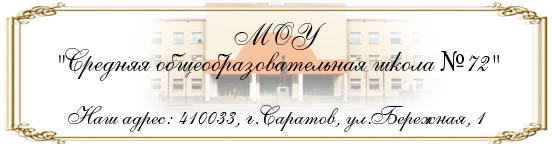 МОЛЕКУЛЯРНАЯ ФИЗИКА
Основные положения MKT
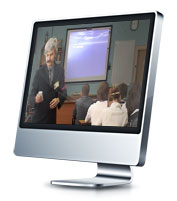 Основные положения MKT
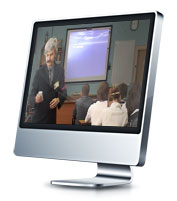 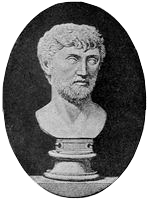 *****
Выслушай то, что скажу, и ты сам, несомненно, признаешь, Что существуют тела, которых мы видеть не можем. Ветер, во-первых, морей неистово волны бичует, Рушит громады судов и небесные тучи разносит Или же, мчась по полям, стремительным кружится вихрем, Мощные валит стволы, неприступные горные выси, Лес низвергая, трясет порывисто: так, налетая, Ветер, беснуясь, ревет и проносится с рокотом грозным. Стало быть, ветры – тела, но только незримые нами. 
*****
Дальше, тела иль вещей представляют собою начала, Или они состоят из стеченья частиц изначальных. Эти начала вещей ничему не под силу разрушить: Плотностью тела своей они все, наконец, побеждают.
*****
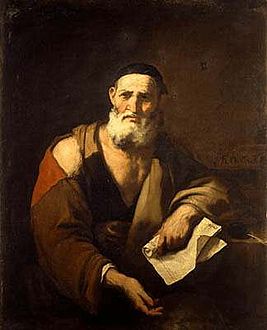 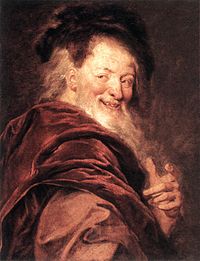 Левкипп 
(V век до н. э.)
Демокри́т Абдерский 
( 460 до н. э. — ок. 370 до н. э.)
Полный текст
Тит Лукре́ций Кар (. 99 до н. э. — 55 до н. э.)
Основные положения MKT
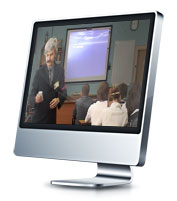 *****
 Очень хорошо известно, что теплота возбуждается движением: от взаимного трения руки согреваются, дерево загорается пламенем; при ударе кремня об огниво появляются искры; железо накаливается от проковывания частыми и сильными ударами, а если их прекратить, то теплота уменьшается и произведенный огонь в конце концов гаснет. Далее, восприняв теплоту, тела или превращаются в нечувствительные частицы и рассеиваются по воздуху, или распадаются в пепел, или в них настолько уменьшается сила сцепления, что они плавятся. 
*****
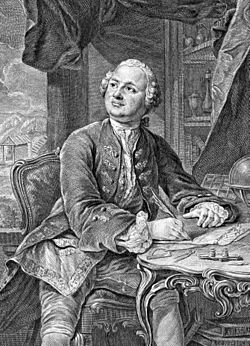 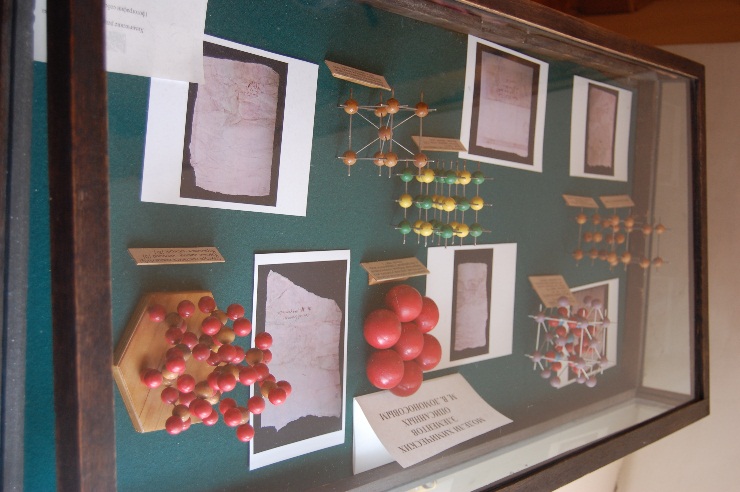 М.В.Ломоносов Размышления о причине теплоты и холода (Фрагмент из диссертации)
Полный текст
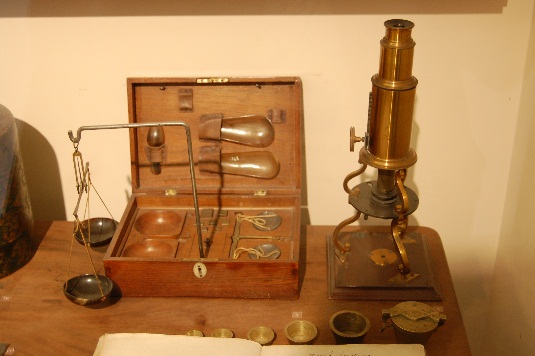 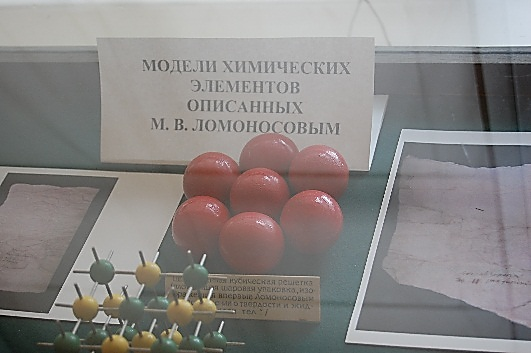 Михаи́л Васи́льевич Ломоно́сов 
(19 ноября 1711 - 15апреля 1765)
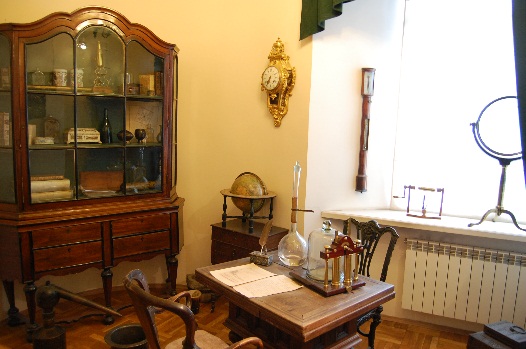 Фотографии из личного фотоархива.
Основные положения MKT
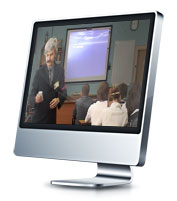 1. Все вещества состоят из мельчайших частиц (молекул и атомов).
2. Молекулы находятся в беспрерывном хаотическом движении.
3. Между молекулами существуют силы взаимодействия.
4. Молекулы разделены промежутками.
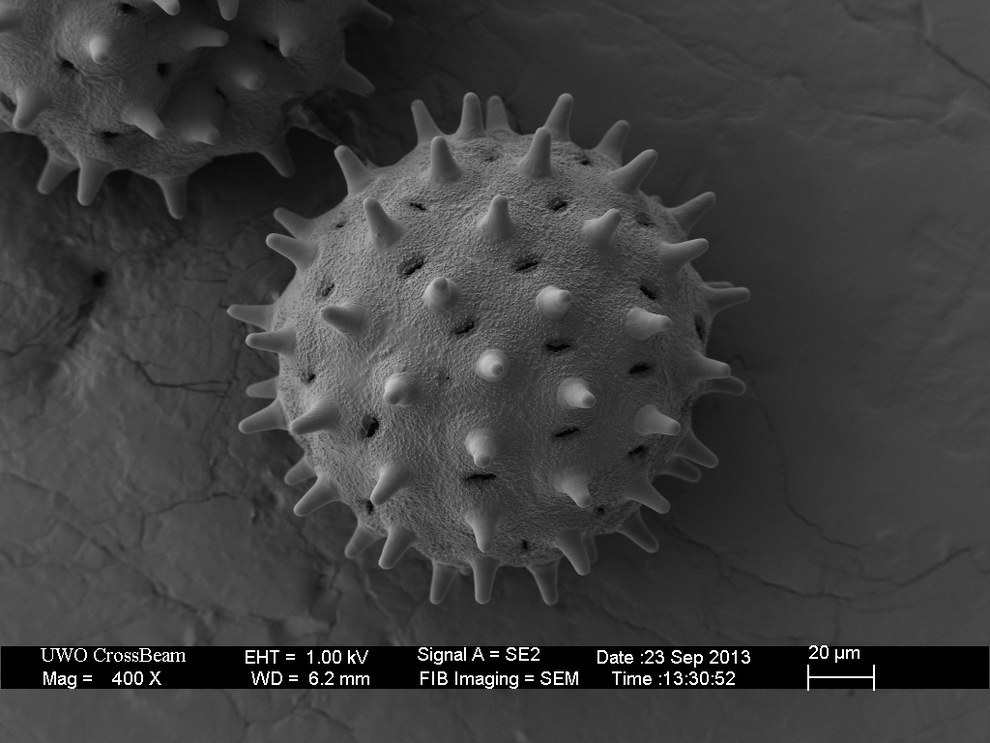 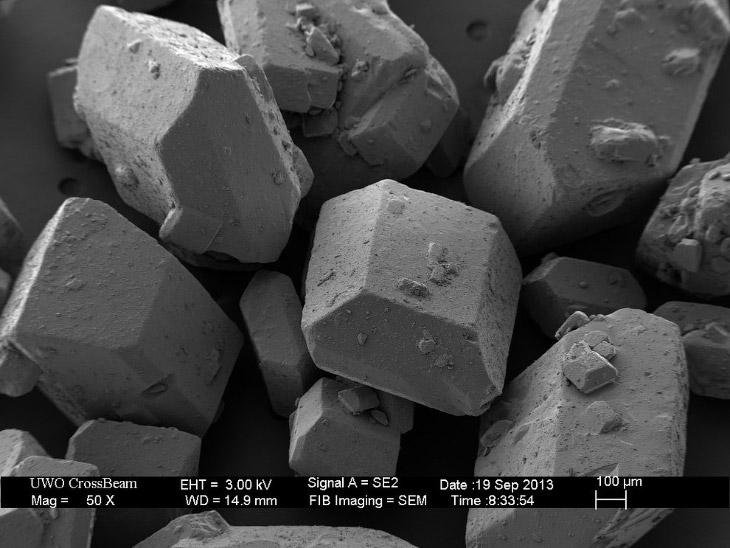 Опытные обоснования МКТ
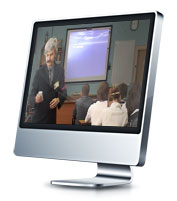 Существование молекул
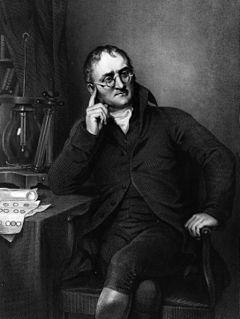 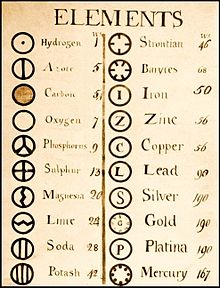 Закон кратных отношений: при образовании из двух элементов различных веществ массы одного из элементов в разных соединениях находятся в кратных отношениях — N2O:N2O2:N20з — 1:2:3.
Джон Да́льтон (Долтон) 
(6 сентября 1766 — 27 июля 1844)
Опытные обоснования МКТ
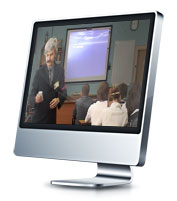 Существование молекул
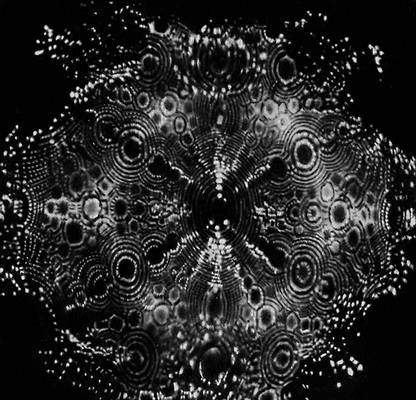 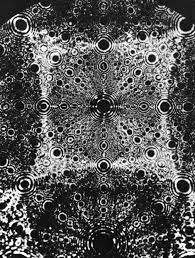 2.	Наблюдение молекул с помощью ионного проектора, электронного микроскопа.
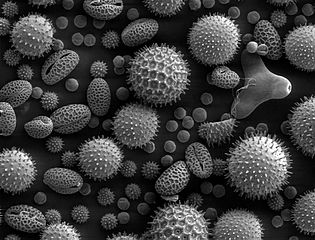 Опытные обоснования МКТ
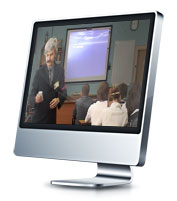 Существование молекул
3. Явление диффузии.
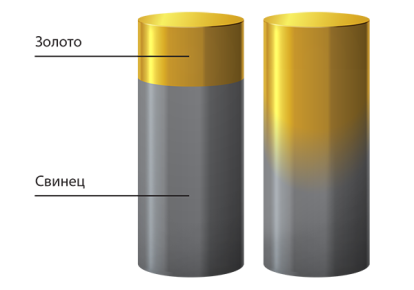 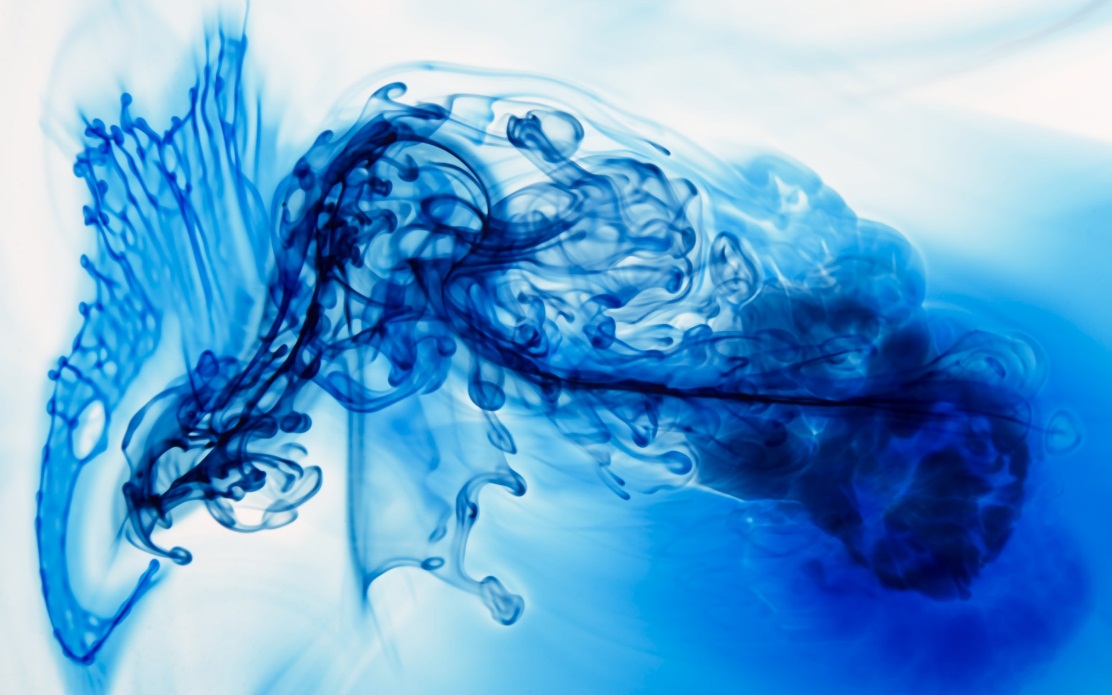 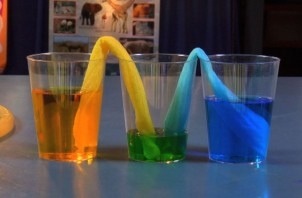 Опытные обоснования МКТ
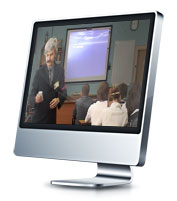 Хаотическое движение молекул
1.	Броуновское движение.
2.	Диффузия и осмос.
3.	Давление газа на стенки сосуда.
4.	Стремление газа занять любой объем.
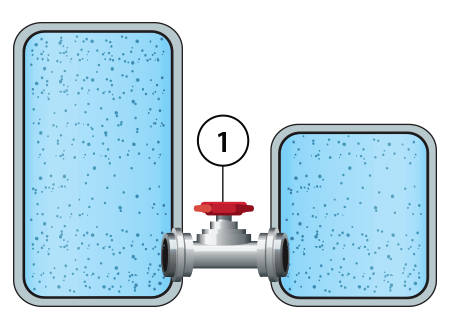 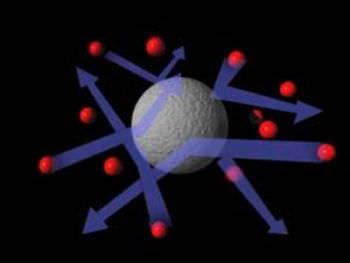 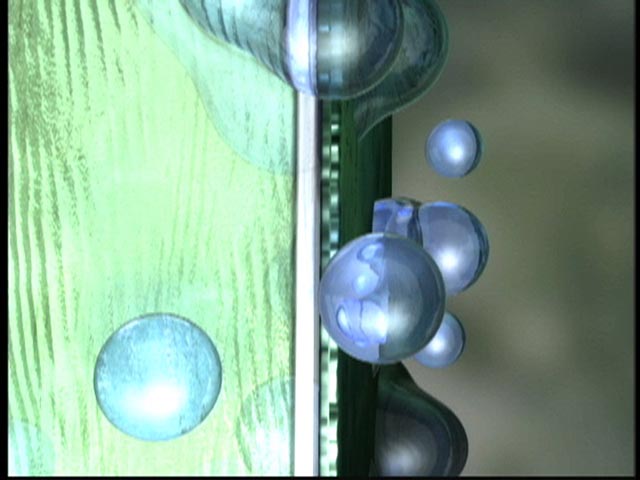 Опытные обоснования МКТ
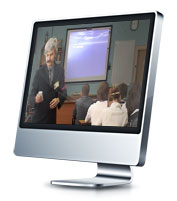 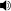 Хаотическое движение молекул
Р. Броун (1827) наблюдал
Создание теории 
А.Эйнштейном (1905) 
и исследования
М. Смолуховским...
Ж. Перрен (1908—1911) —опыты:
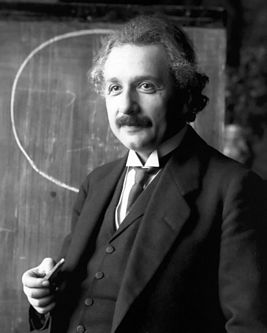 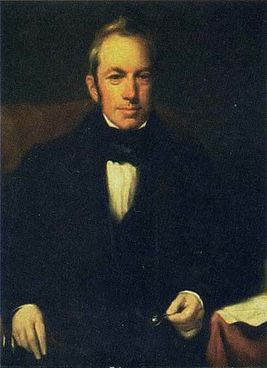 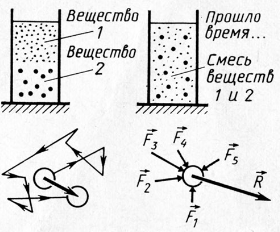 Альбе́рт Эйнште́йн 
( 1879  - 1955)
Ро́берт Бро́ун 
(1773—1858)
Опытные обоснования МКТ
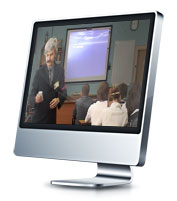 Силы взаимодействия
1.	Деформация тела.
2.	Сохранение формы твердого тела.
3.	Поверхностное натяжение жидкости.
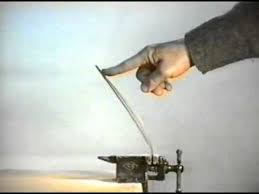 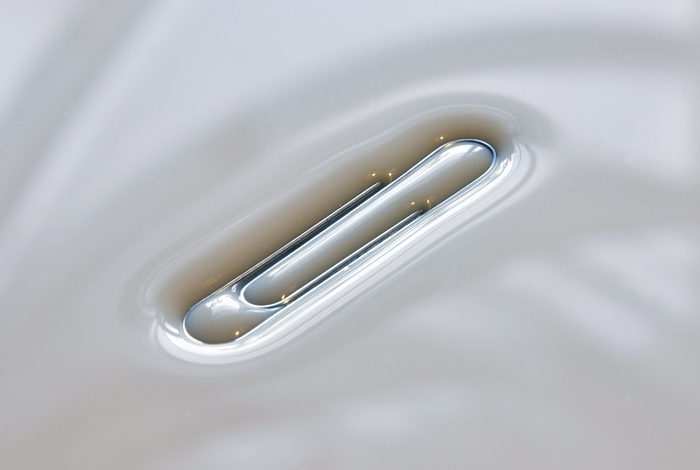 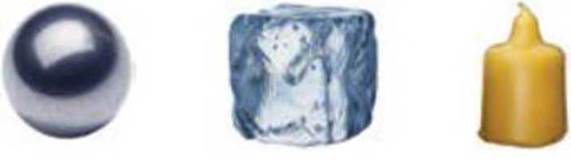 Опытные обоснования МКТ
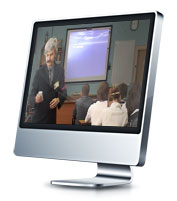 Наличие промежутков
1. При смешивании различных жидкостей Vсмеси < ΣVотдельных жидкостей
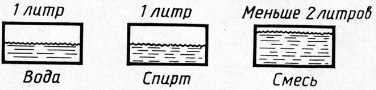 2. Деформация
3. Диффузия
Опытные обоснования МКТ
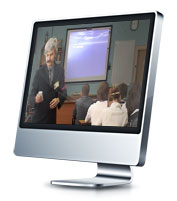 Роль в природе, технике
1. Питание растений из почвы.
2. В организмах человека и животных всасывание питательных веществ происходит через стенки органов пищеварения.
3. Цементация.
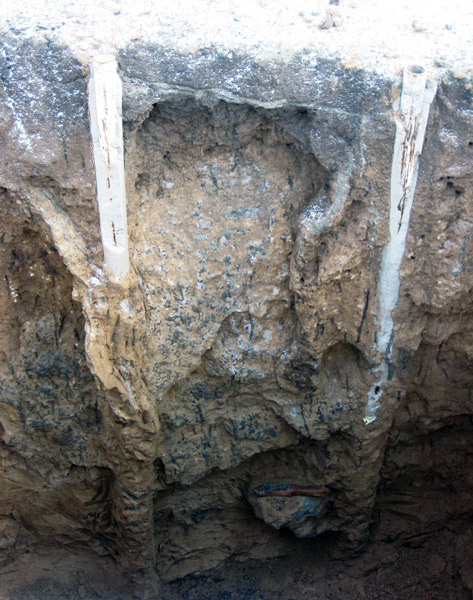 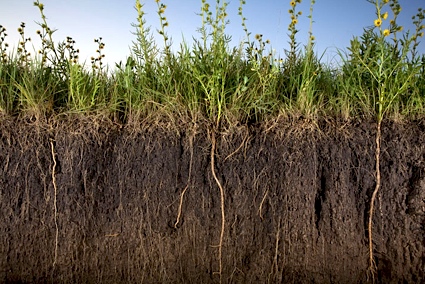 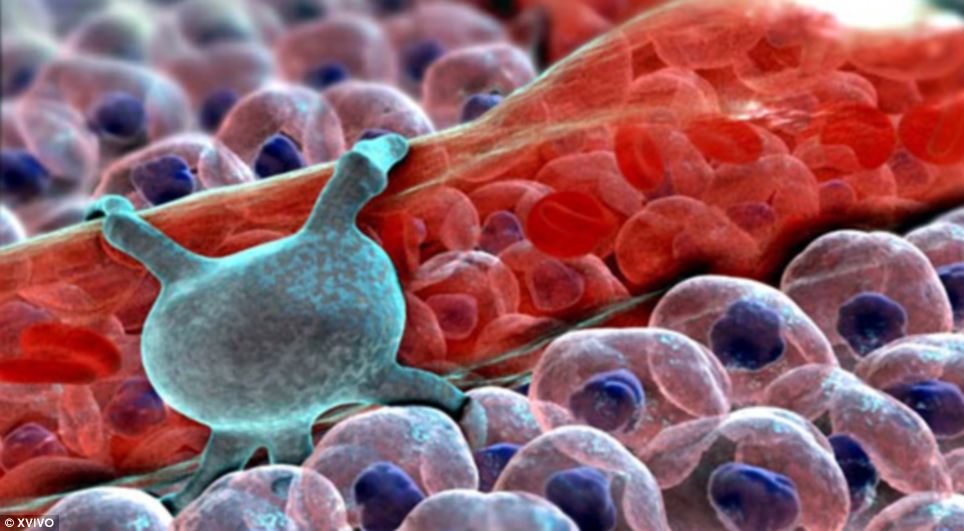 Опытные обоснования МКТ
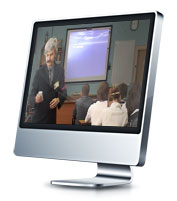 Силы взаимодействия молекул
1. Силы притяжения и отталкивания действуют одновременно.
2. Силы электромагнитной природы.
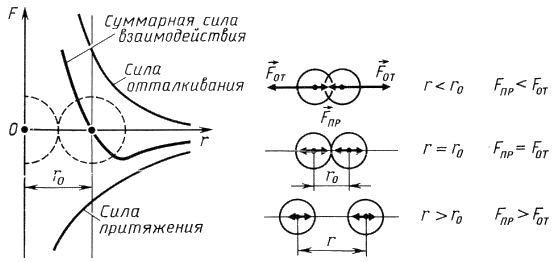 Опытные обоснования МКТ
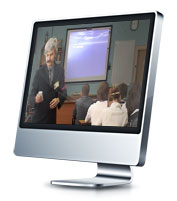 Выражается молярная масса в кг/моль.
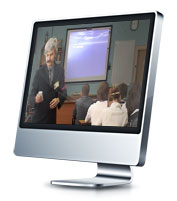 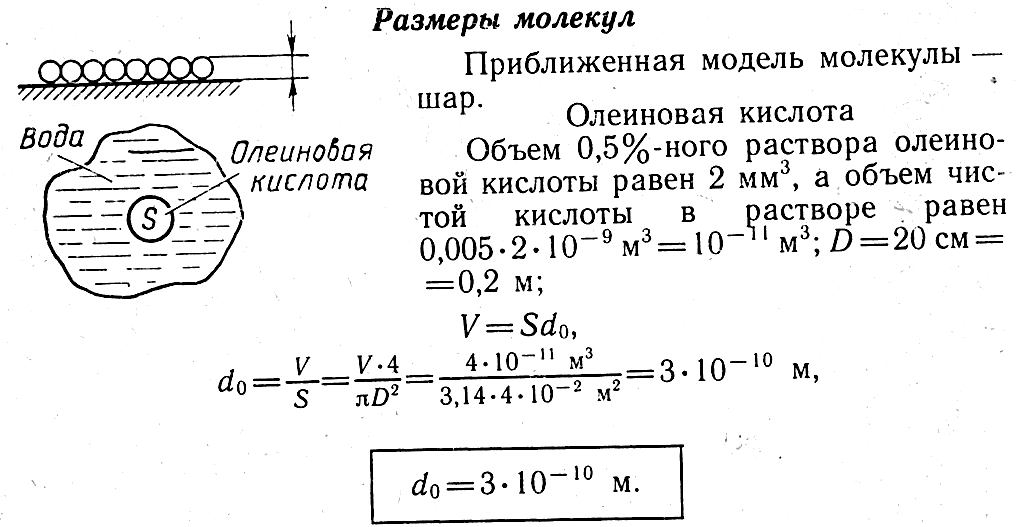 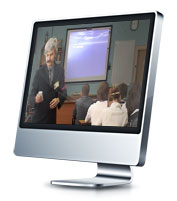 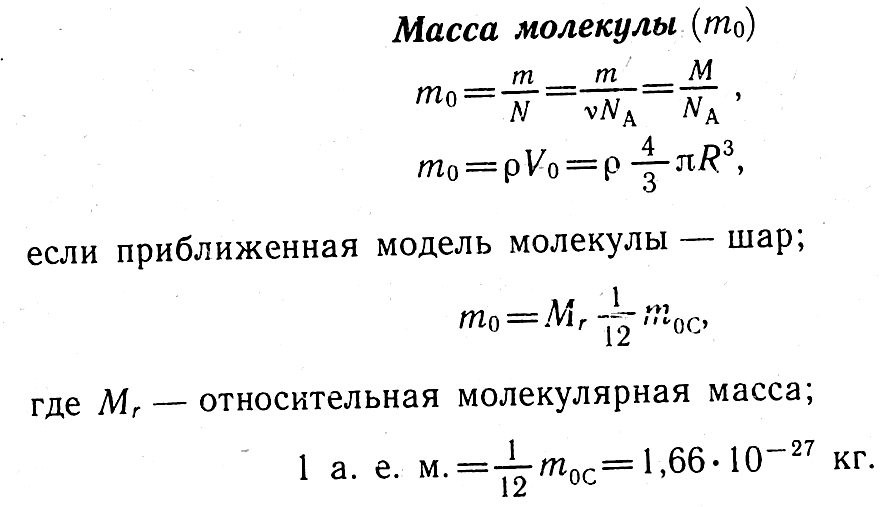 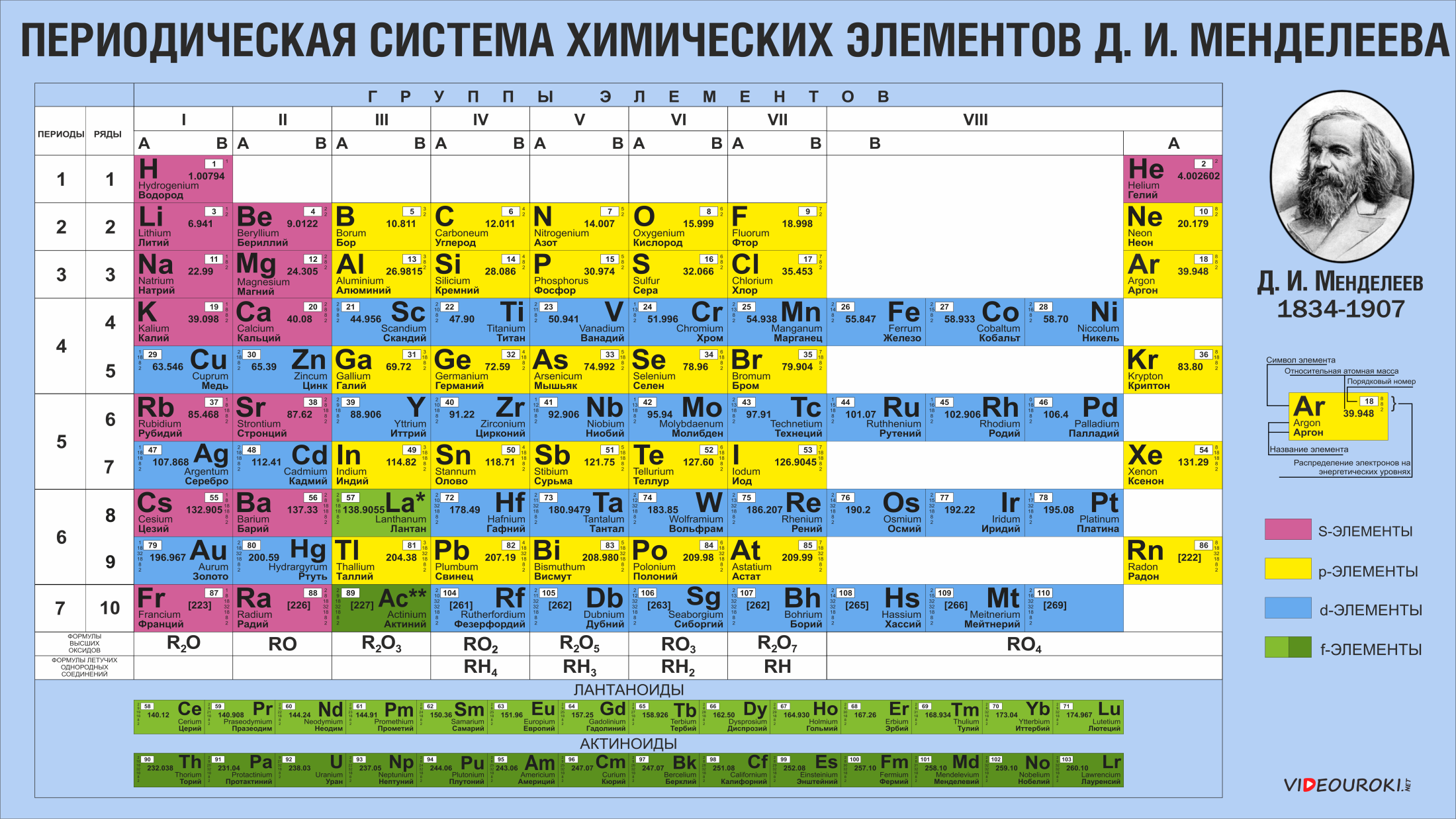 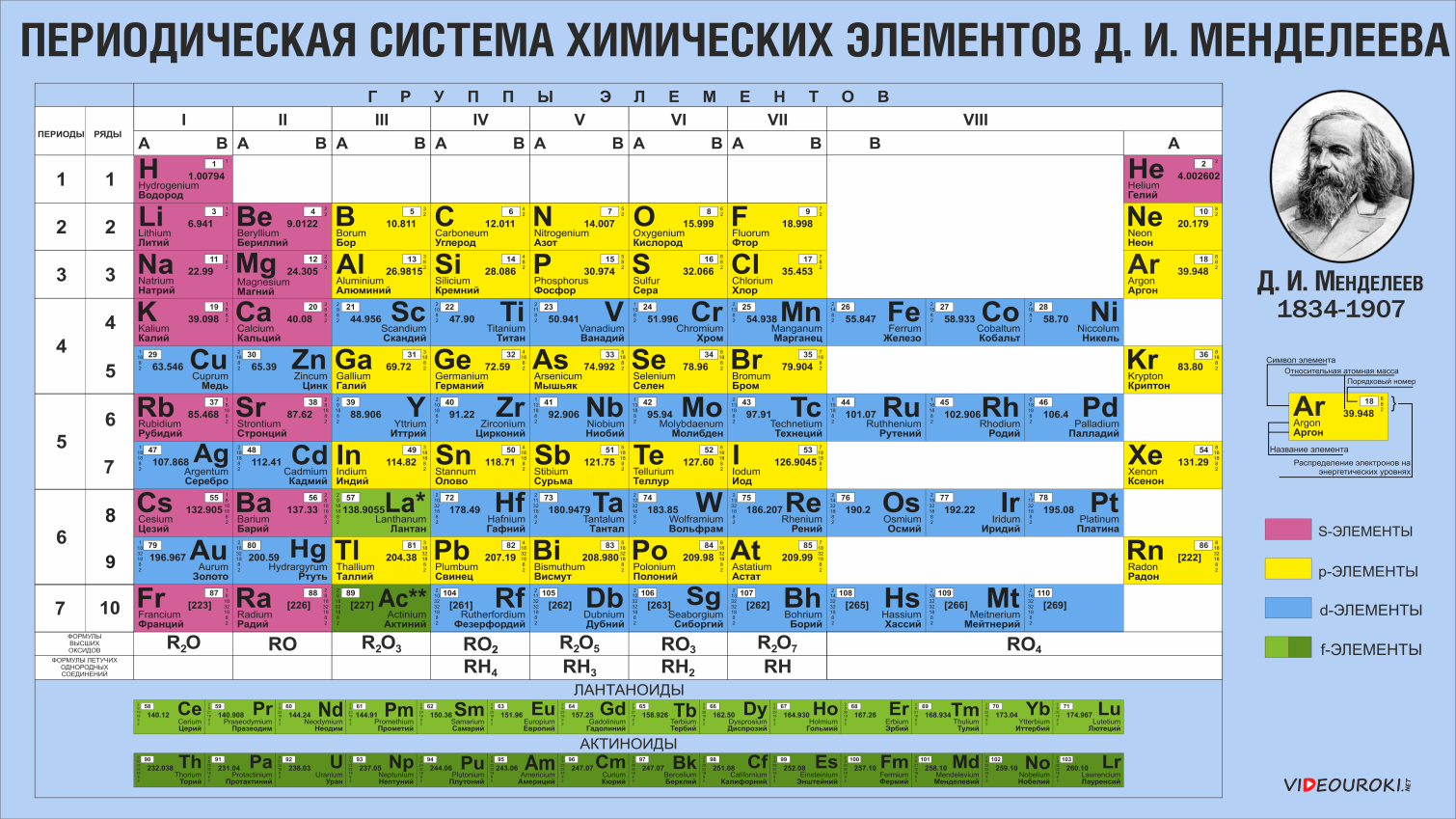 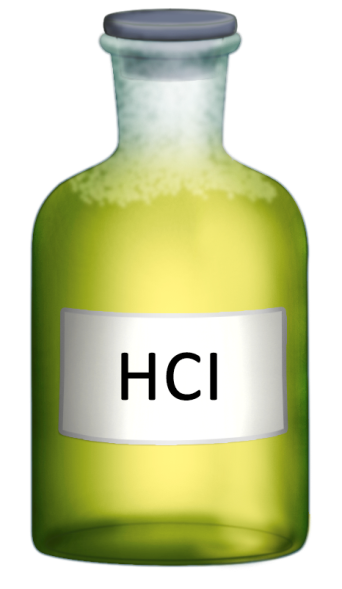 Определите массу трех молей углекислого газа.
Дано:
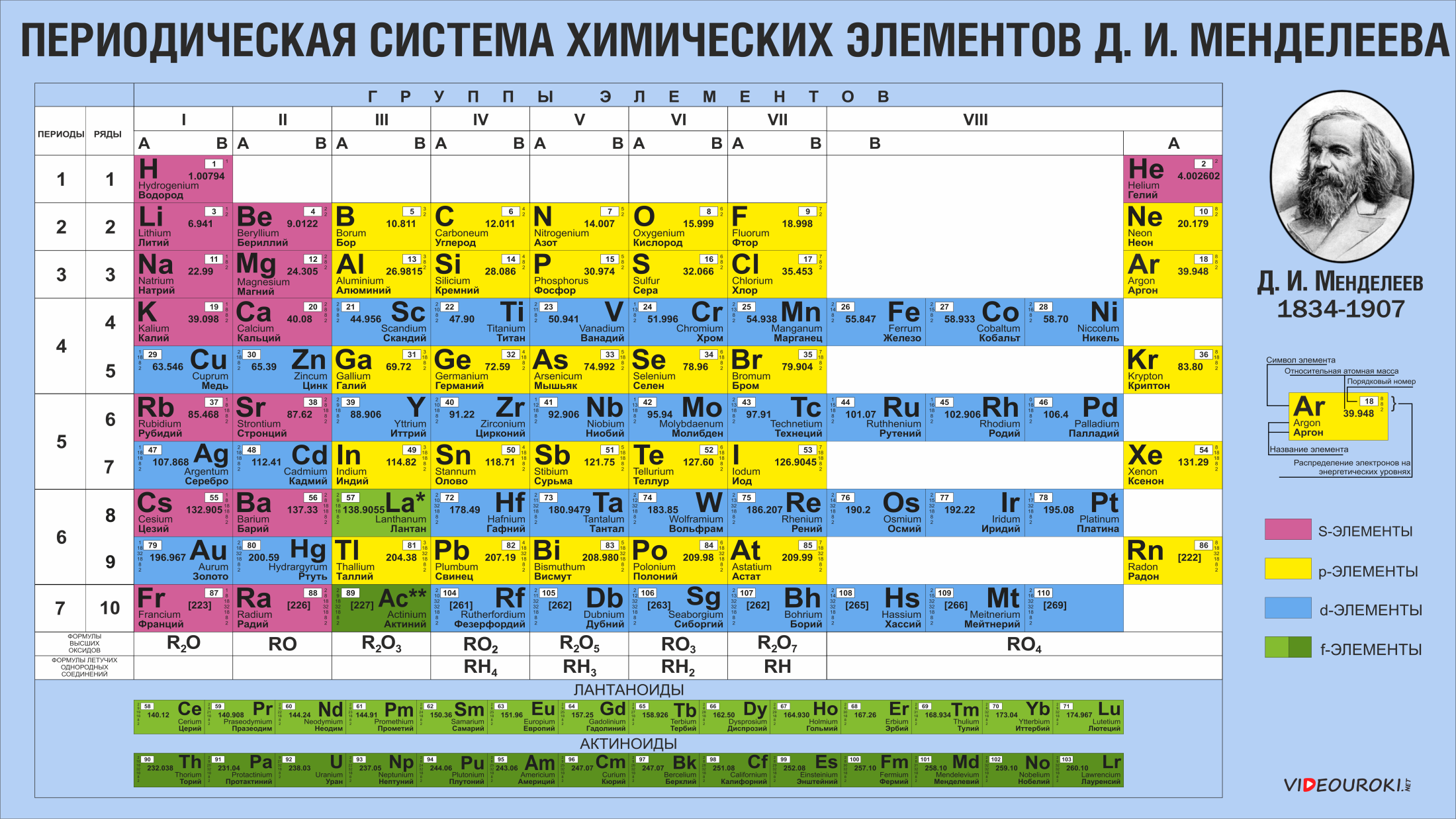 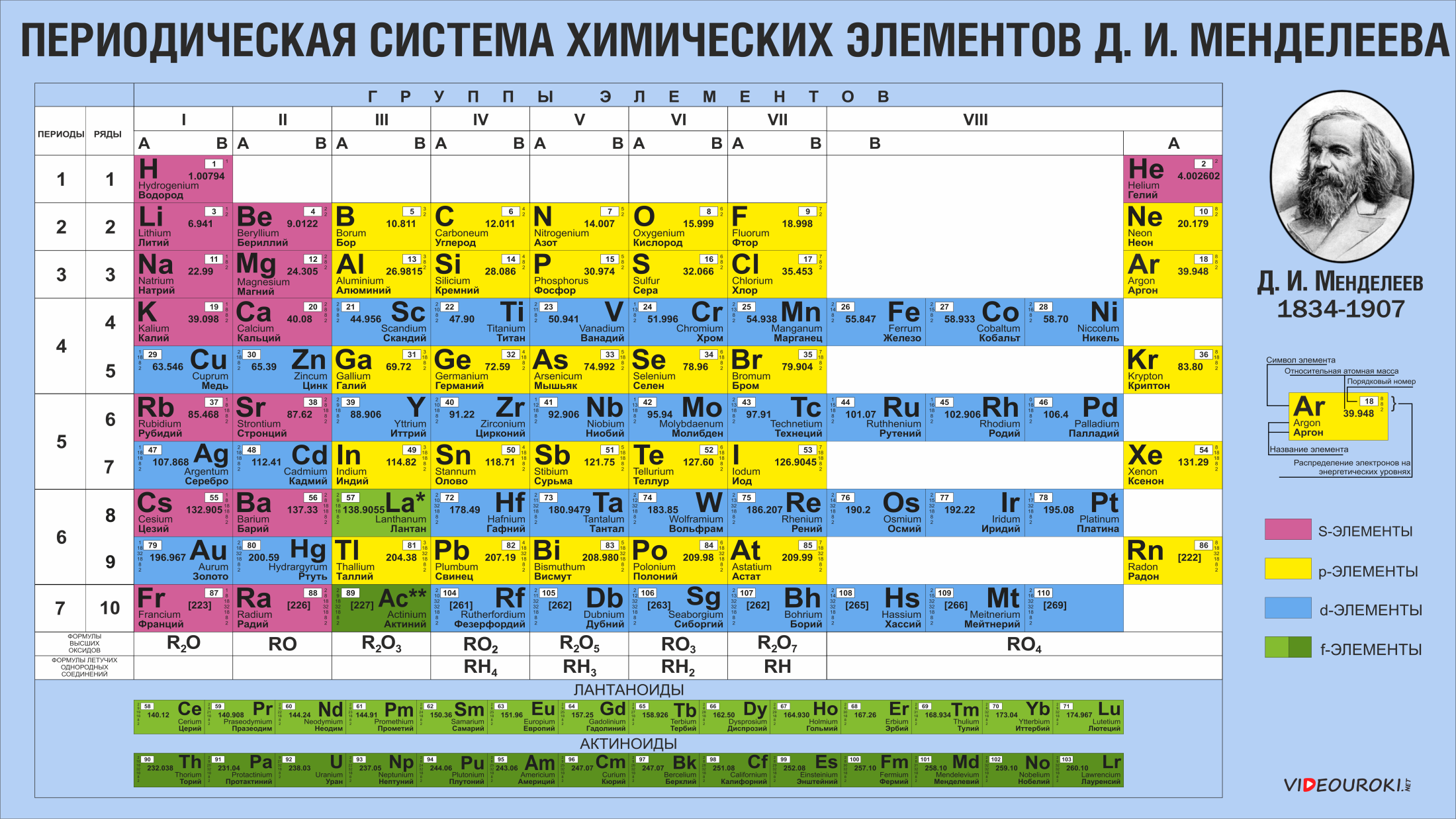 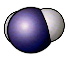 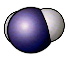 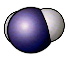 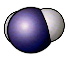 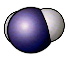 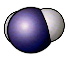 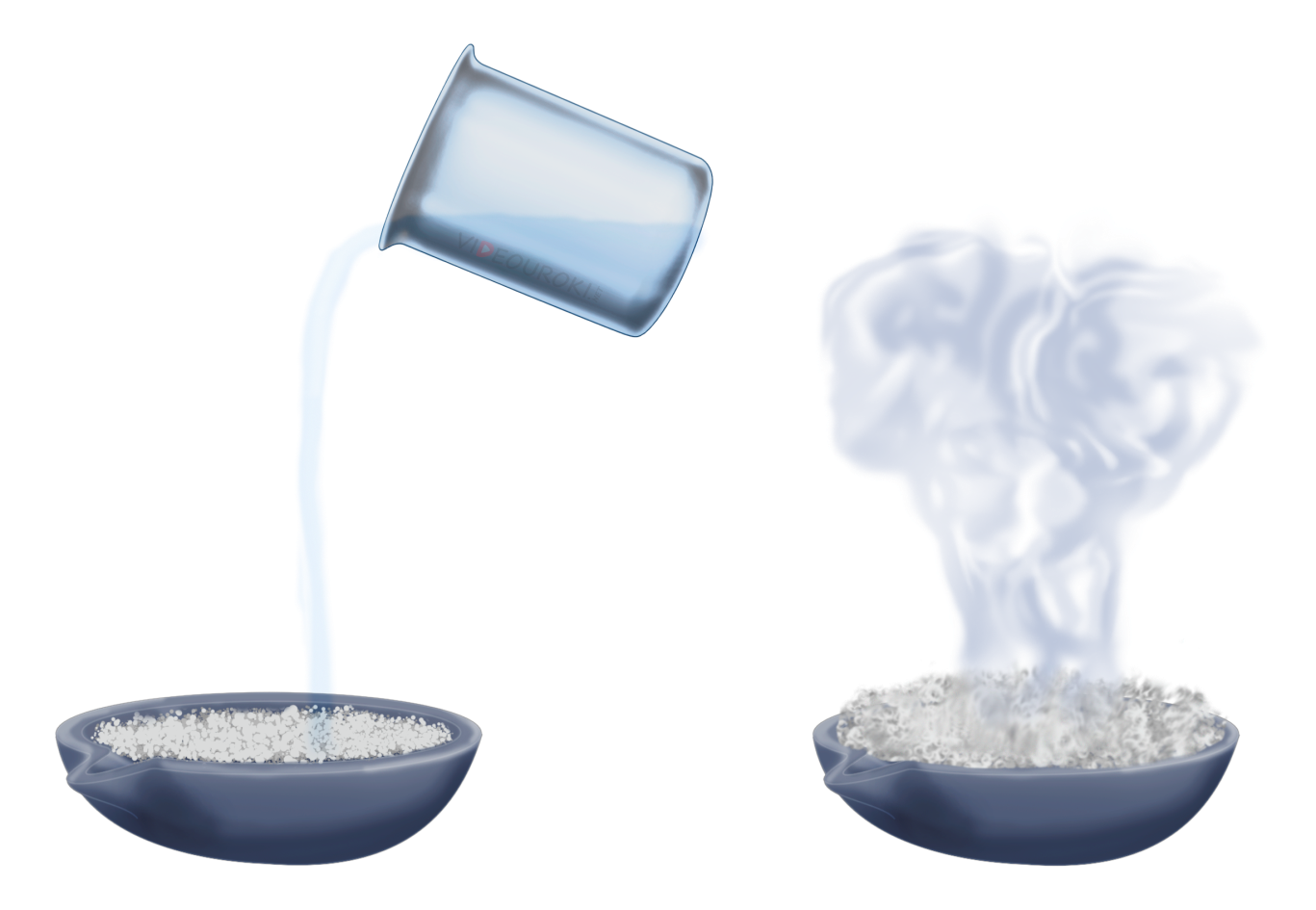 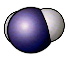 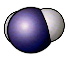 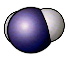 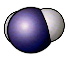 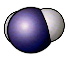 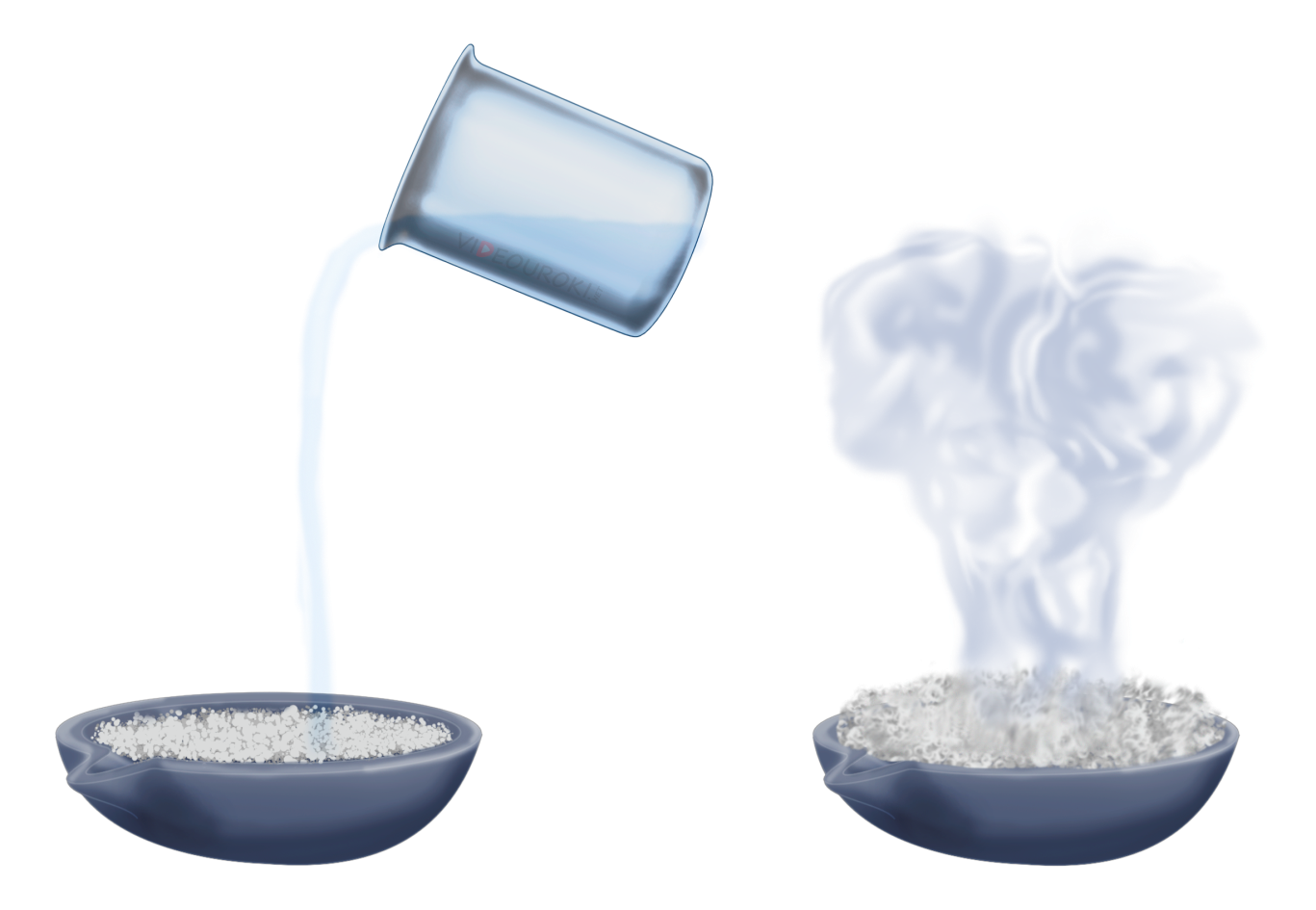 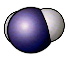 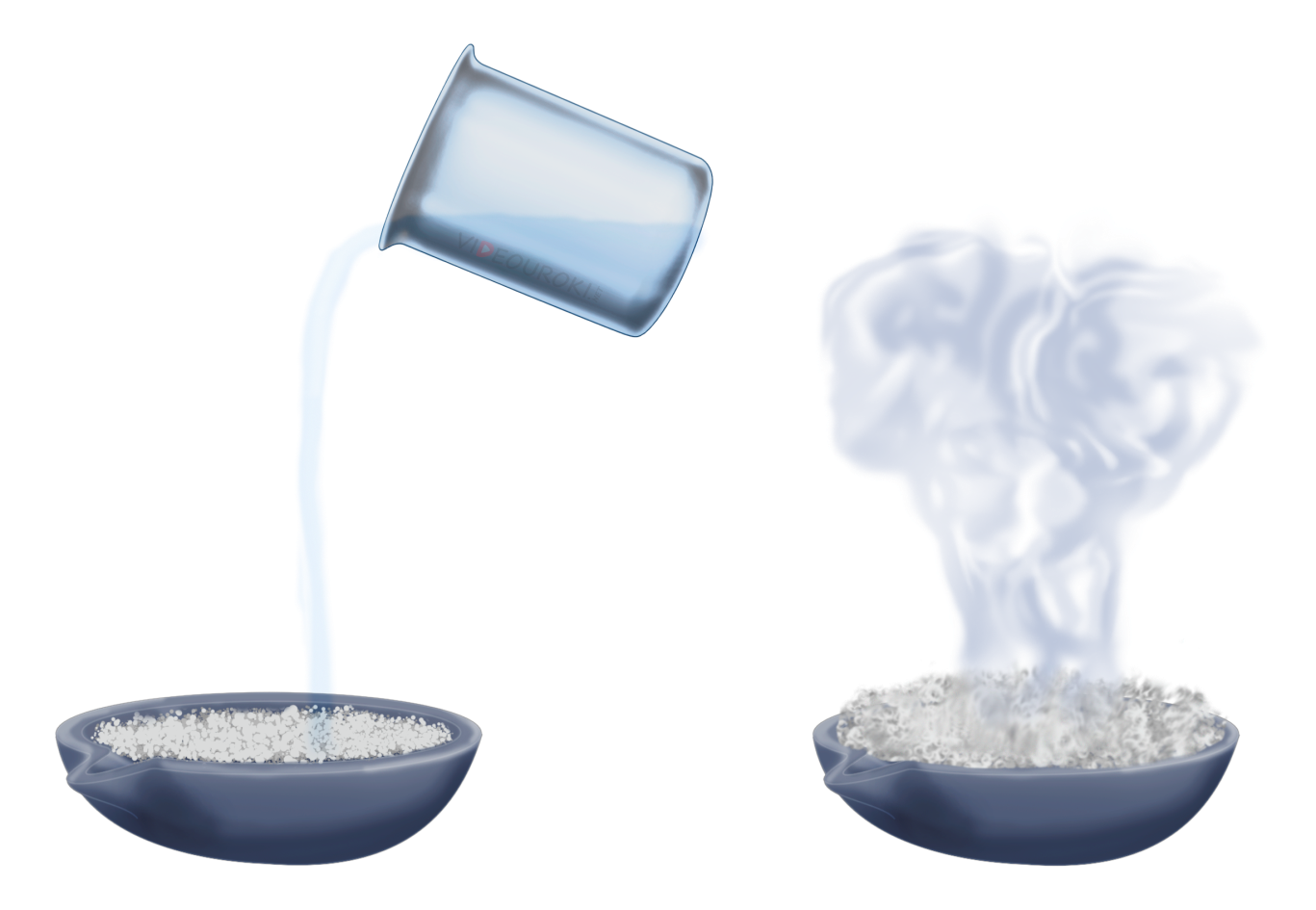 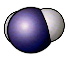 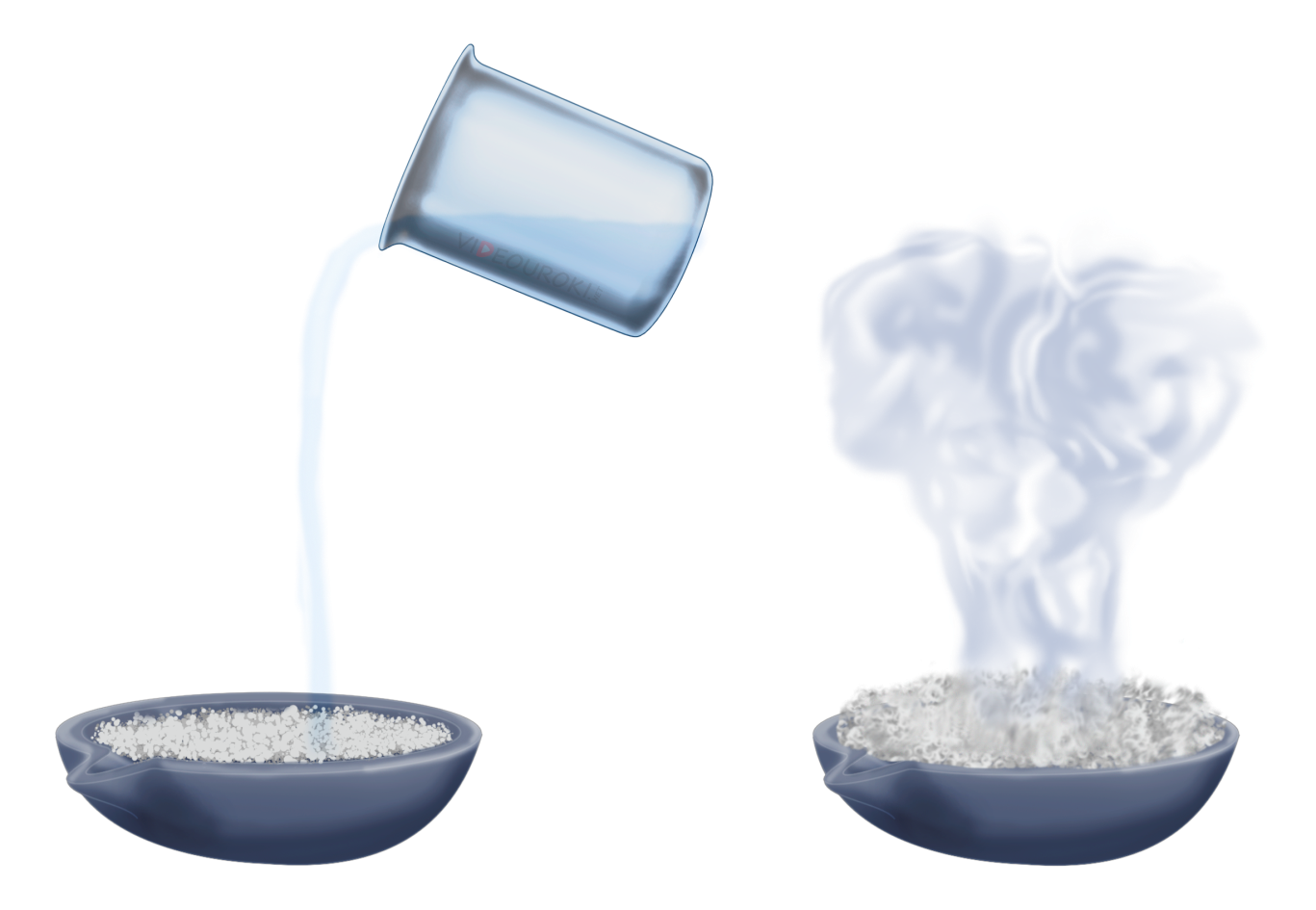 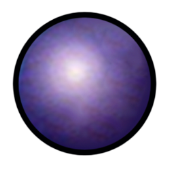 C
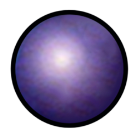 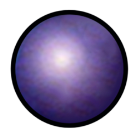 O
O
Определите массу трех молей углекислого газа.
Дано:
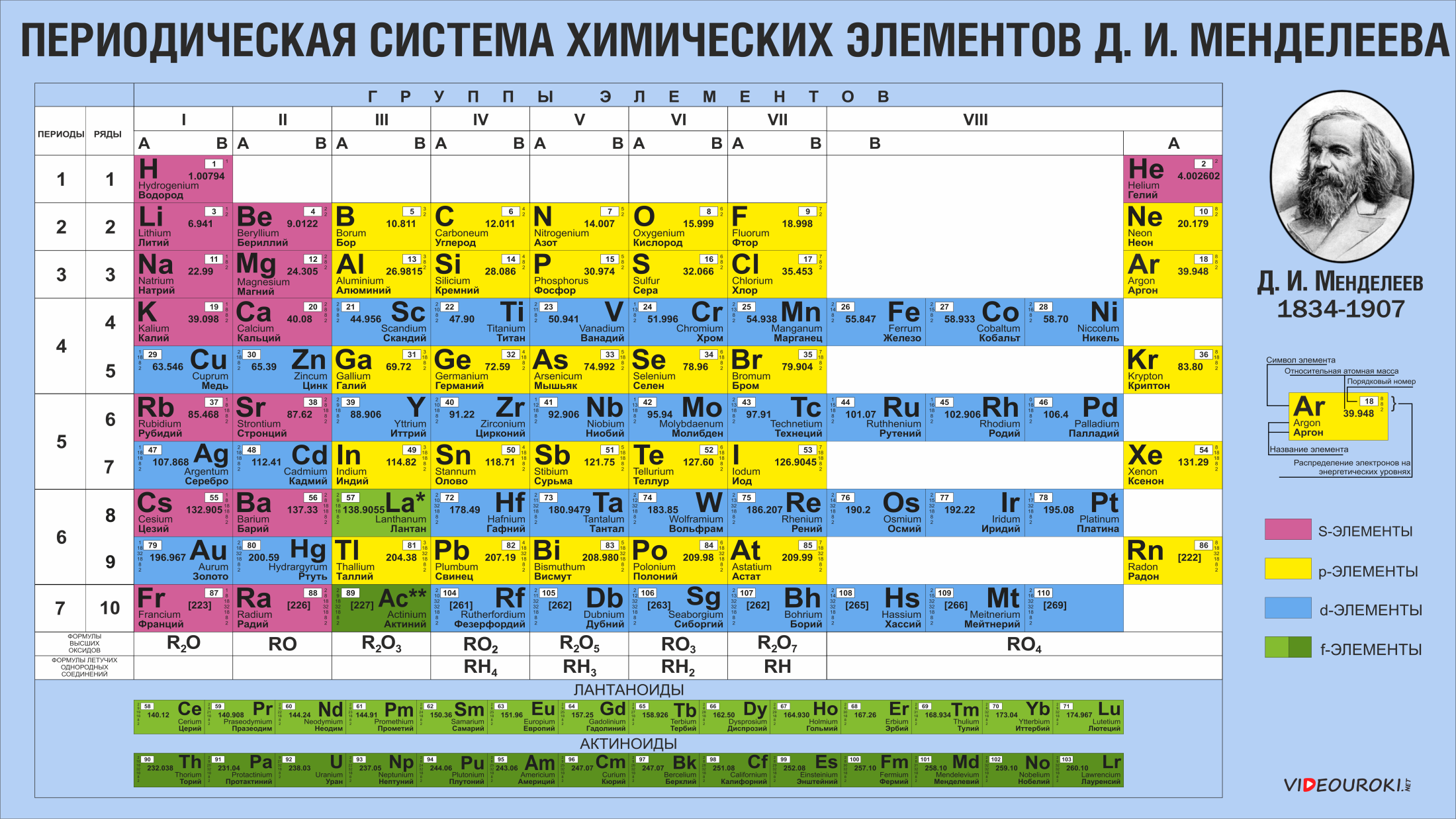 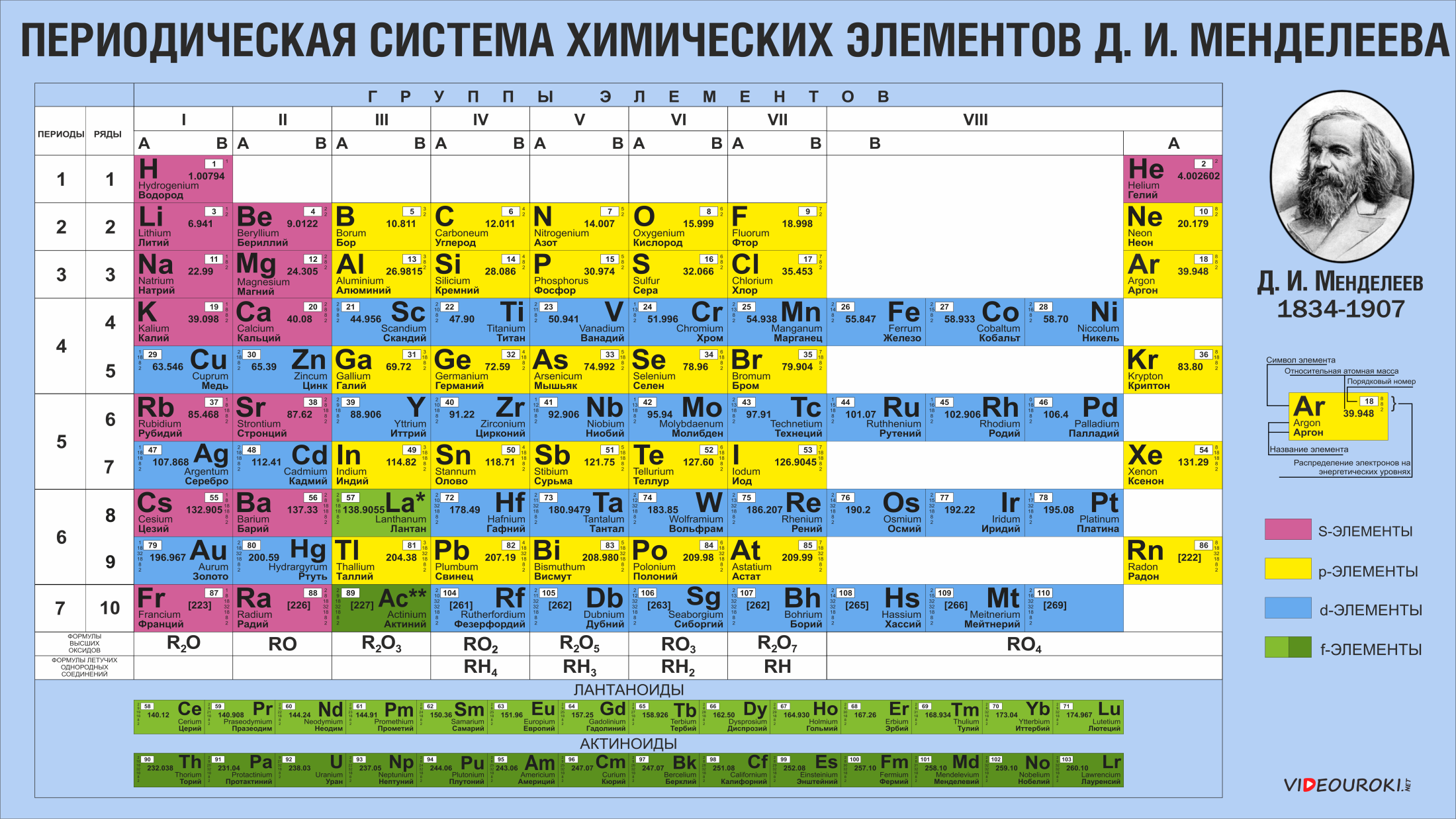 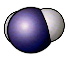 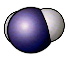 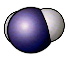 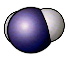 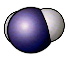 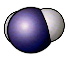 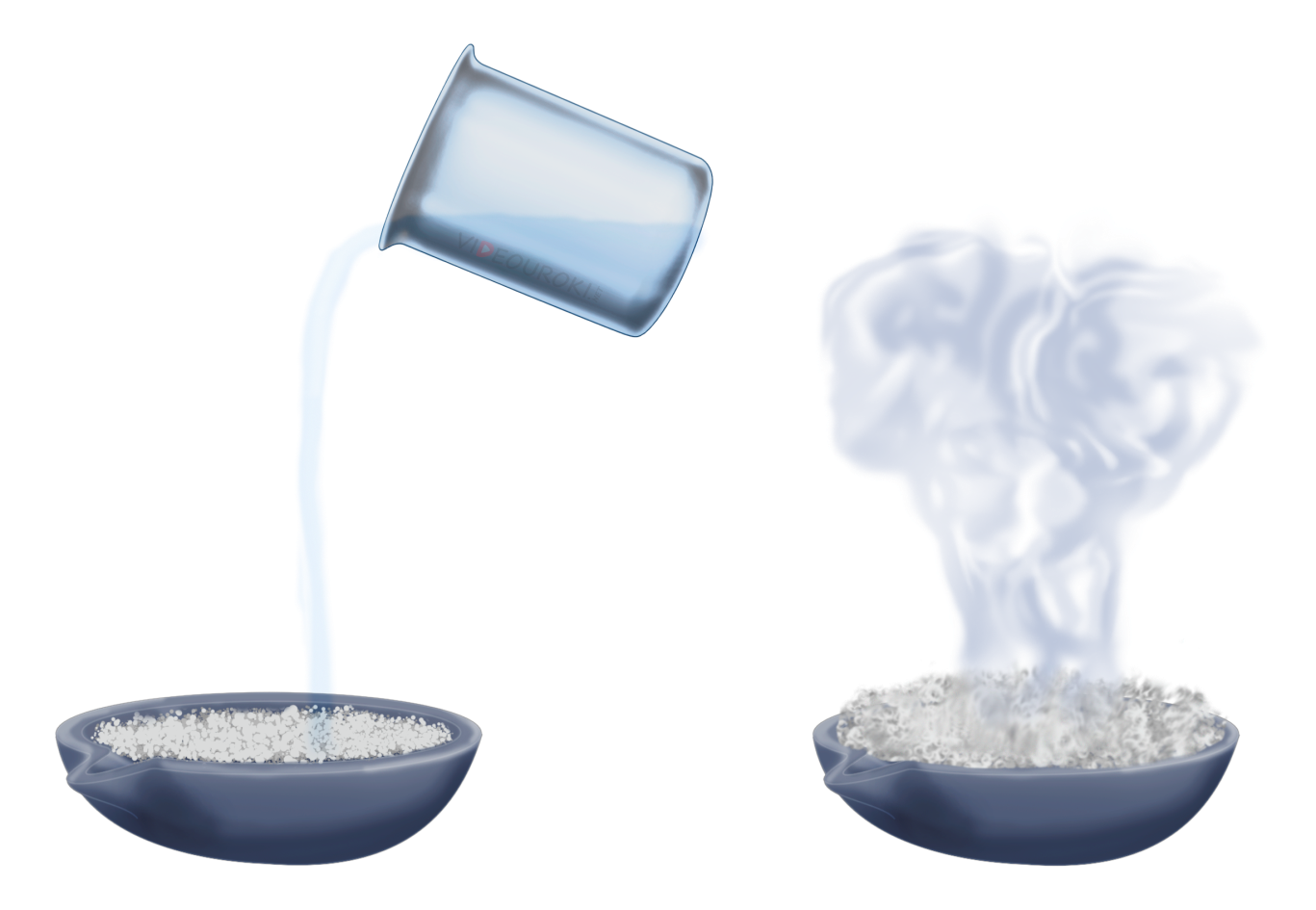 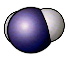 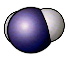 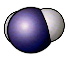 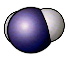 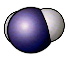 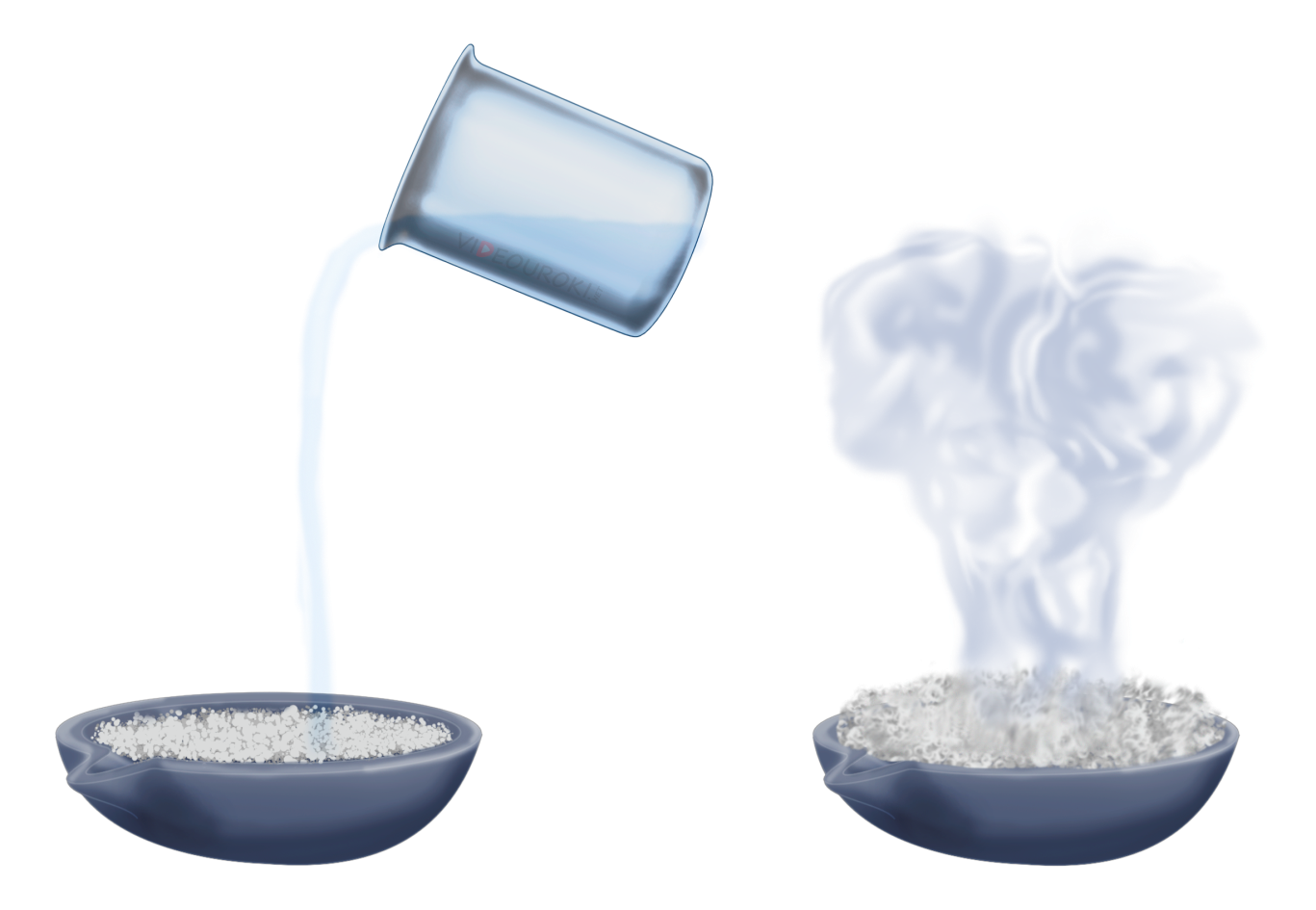 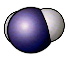 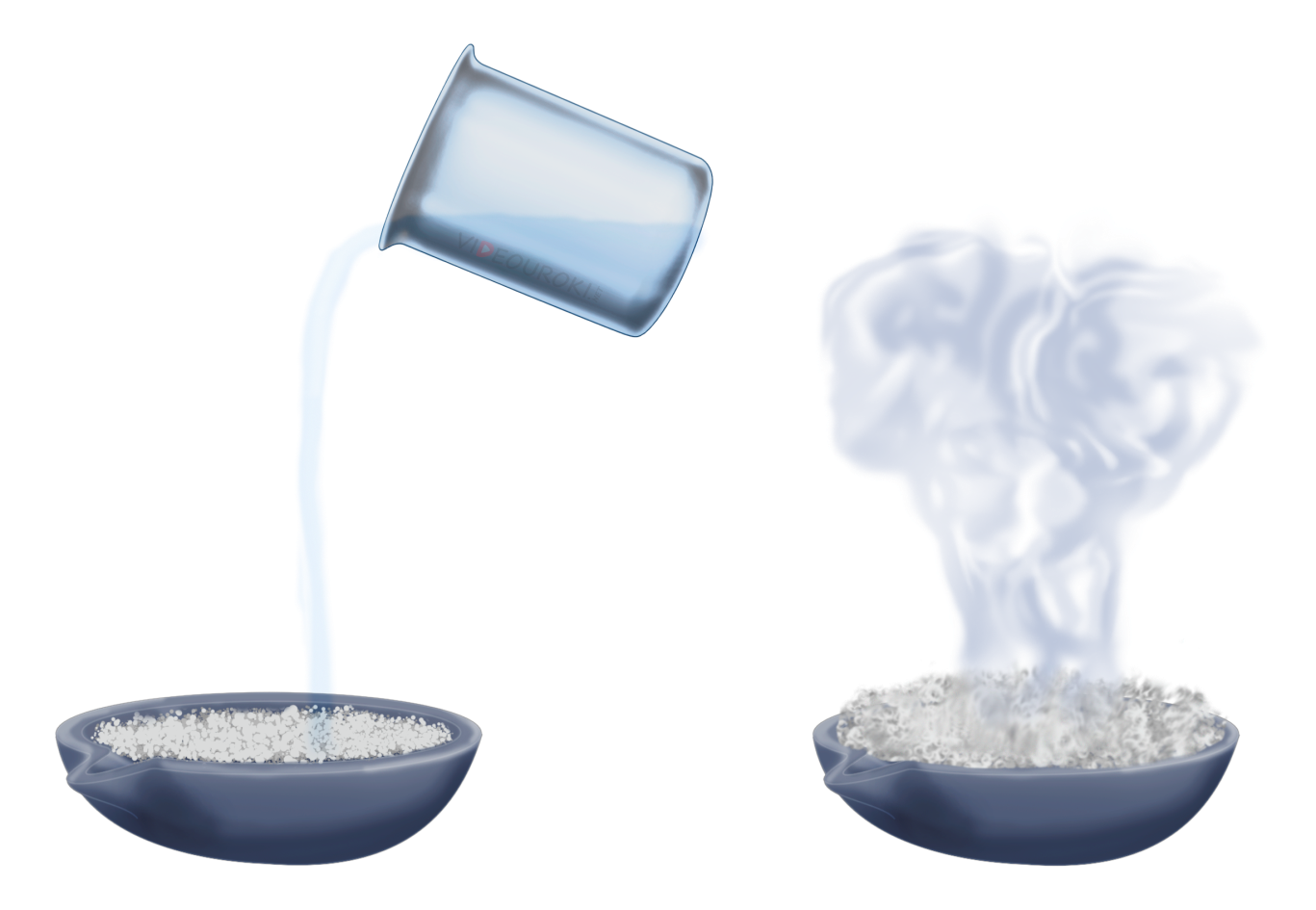 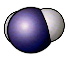 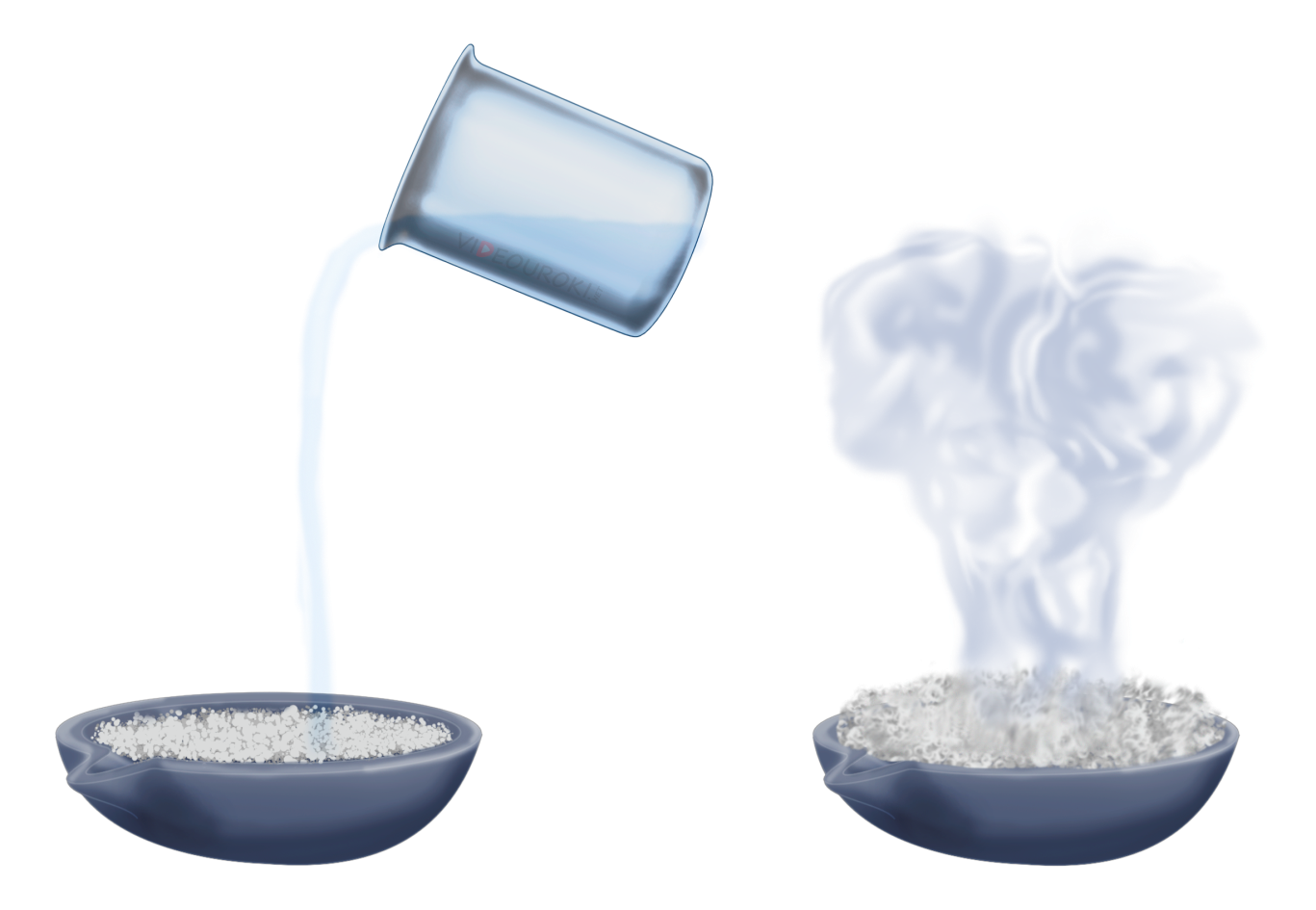 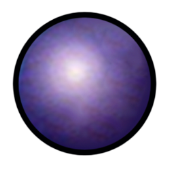 C
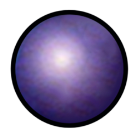 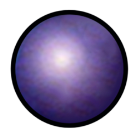 O
O
Определите массу молекулы плавиковой кислоты.
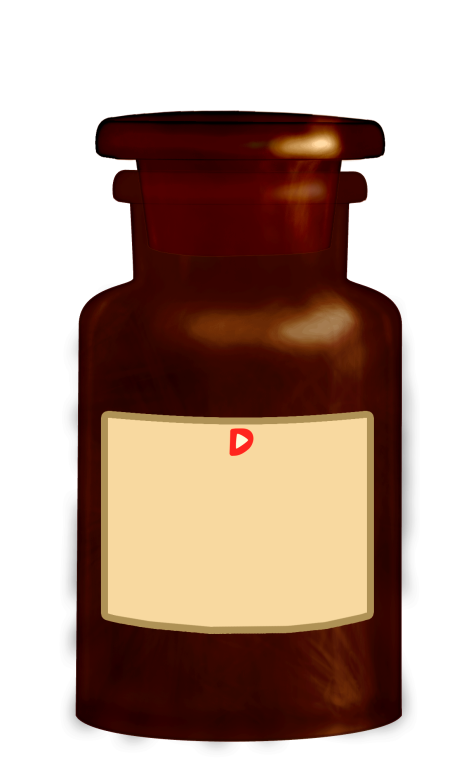 Дано:
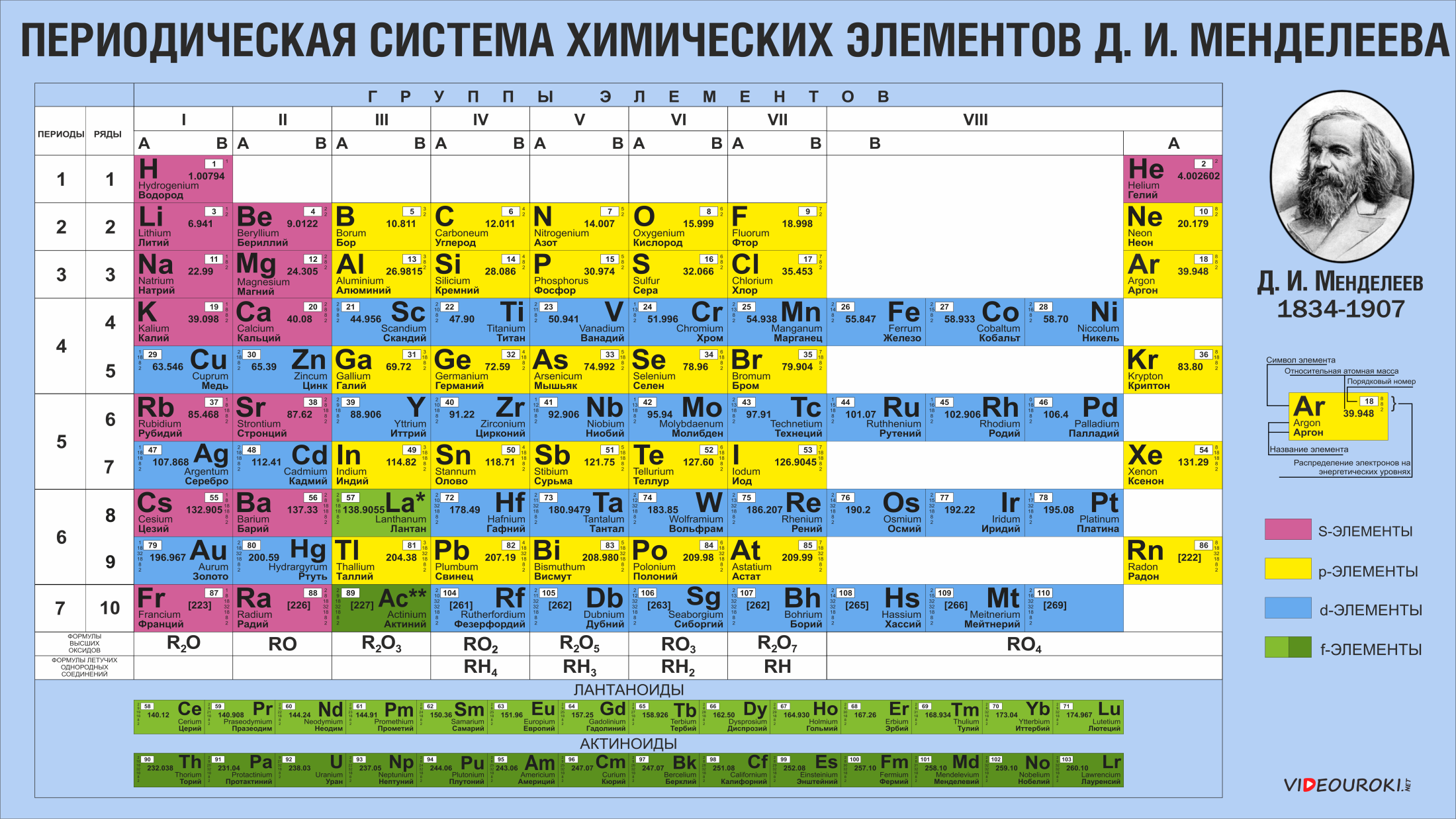 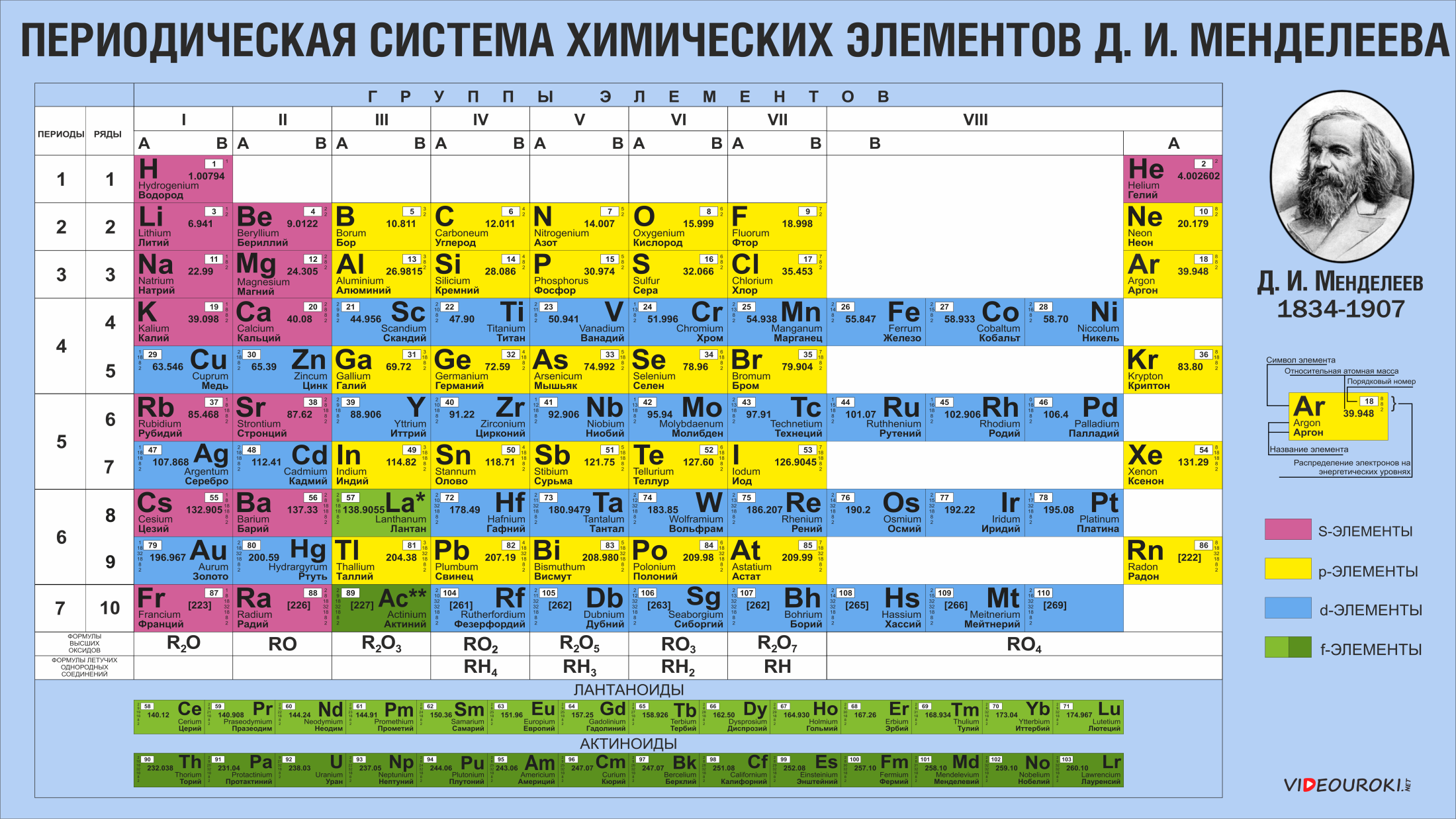 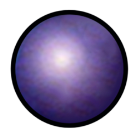 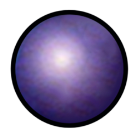 F
H
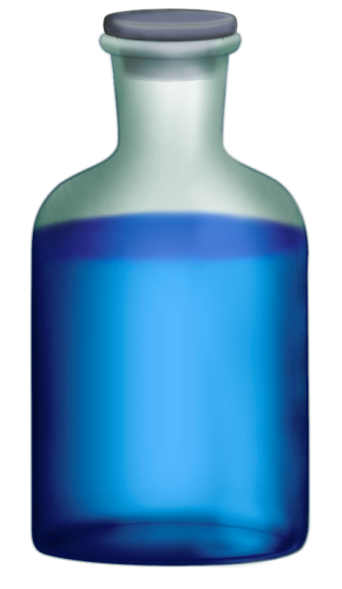 Дано:
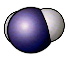 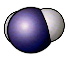 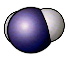 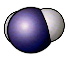 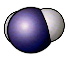 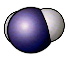 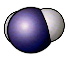 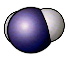 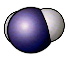 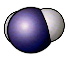 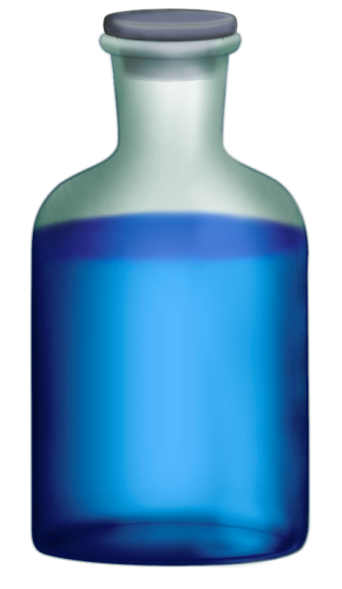 Дано:
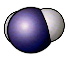 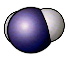 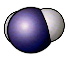 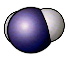 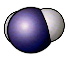 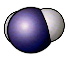 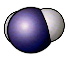 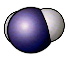 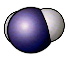 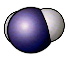 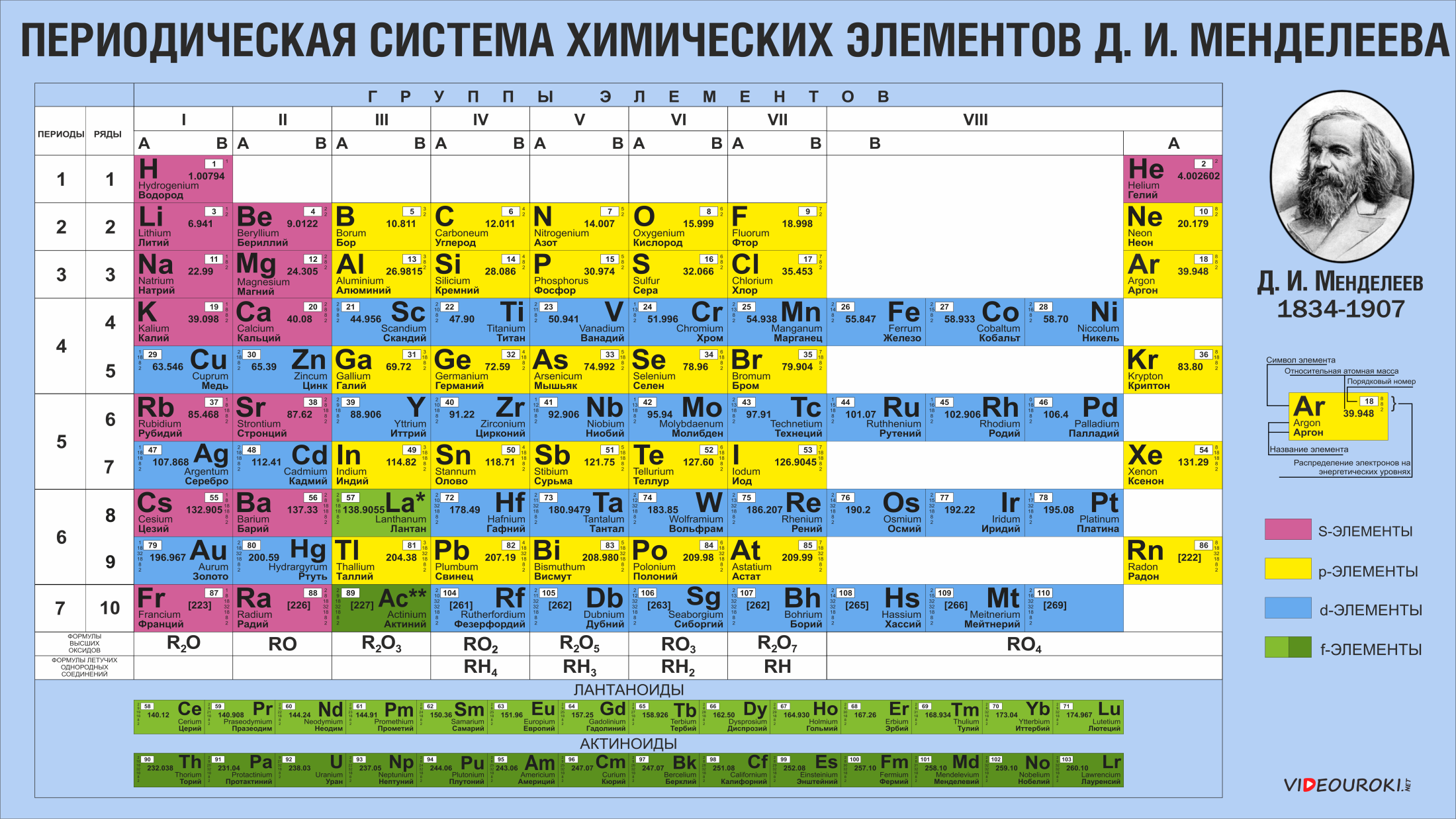 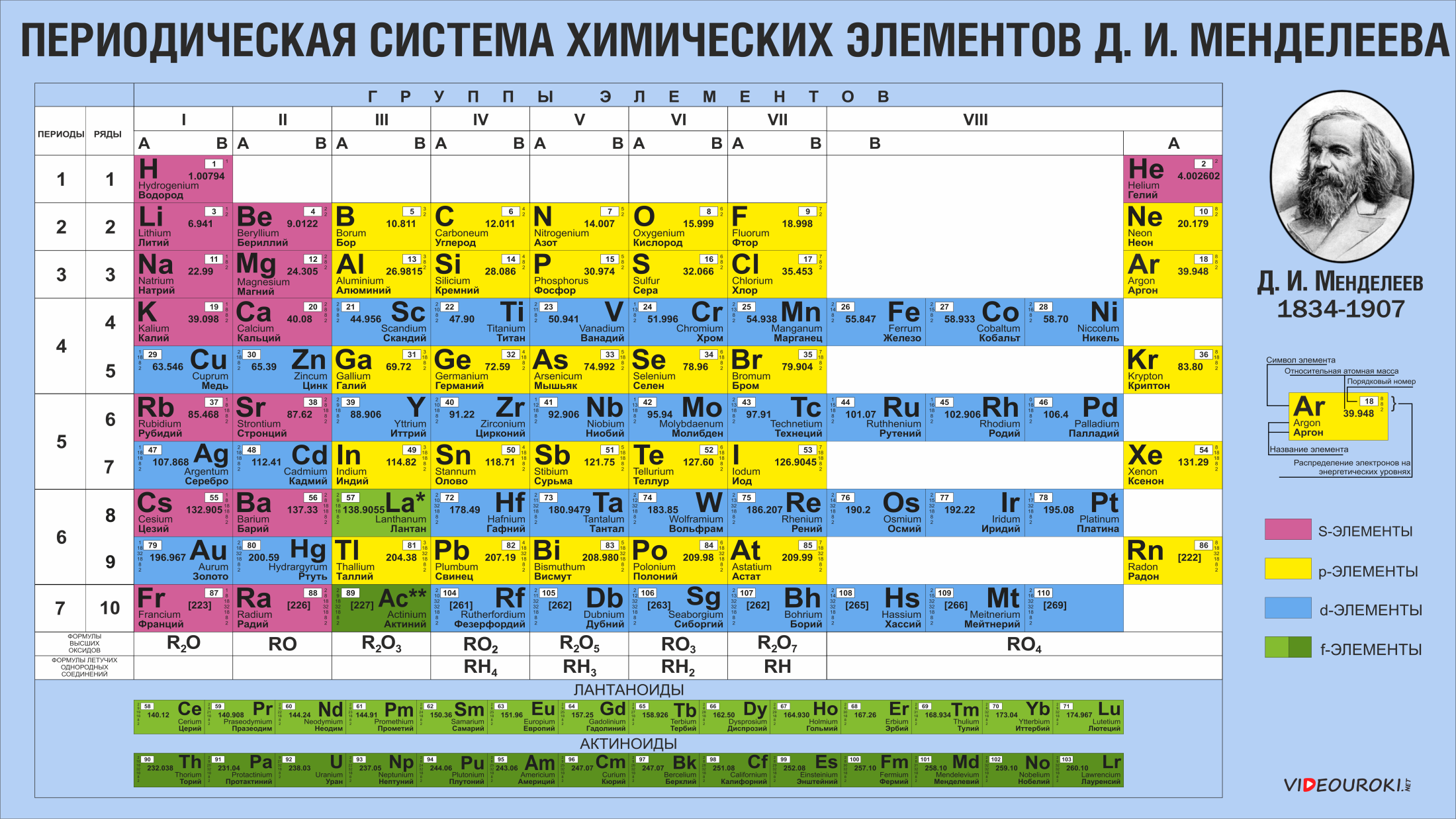 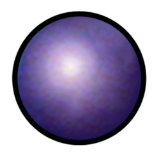 O
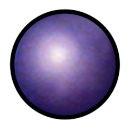 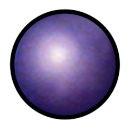 H
H
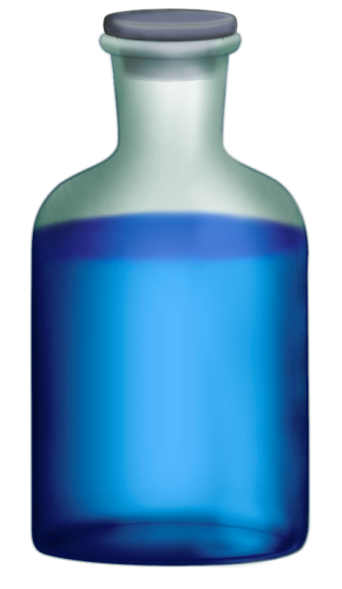 Дано:
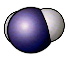 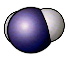 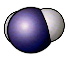 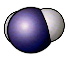 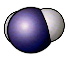 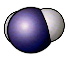 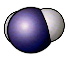 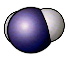 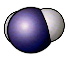 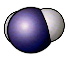 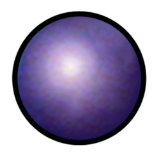 O
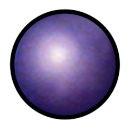 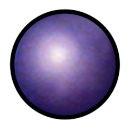 H
H